Уникальный матричный код 
нового поколения – Нанобар-код
Нанобар-коды - это отечественное ноу-хау, собственная запатентованная разработка российских специалистов - двухмерные и трехмерные цветные ультраплотные коды.
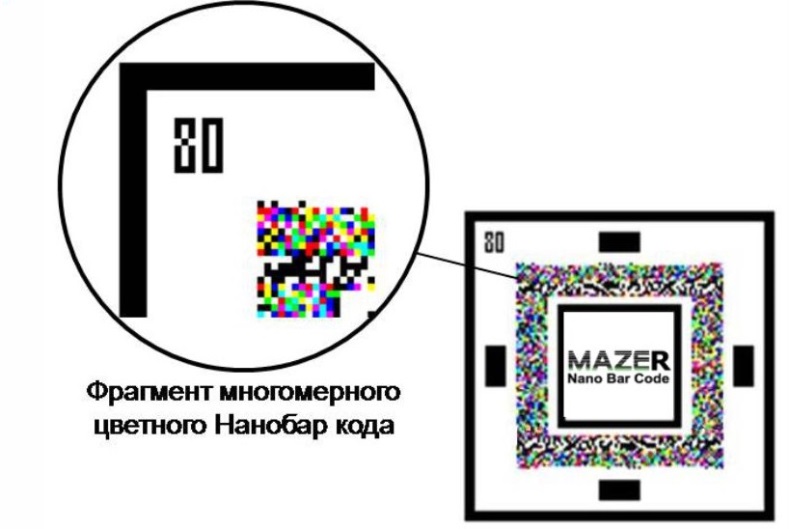 Пример двухмерного НБК
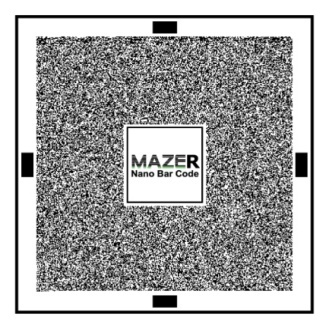 Пример трехмерного НБК
Преимущества Нанобар-кода:
1 . Ультраплотная запись при минимальных размерах кода.

До 10 000 символов при нанесении на изделия и документы ( 10 кб, 5 листов формата А4) В «bmp» файле можно сформировать до 10 000 000 символов (или до 10мГб) любой цифровой закрытой информации для последующей передачи ее по открытым каналам передачи данных.
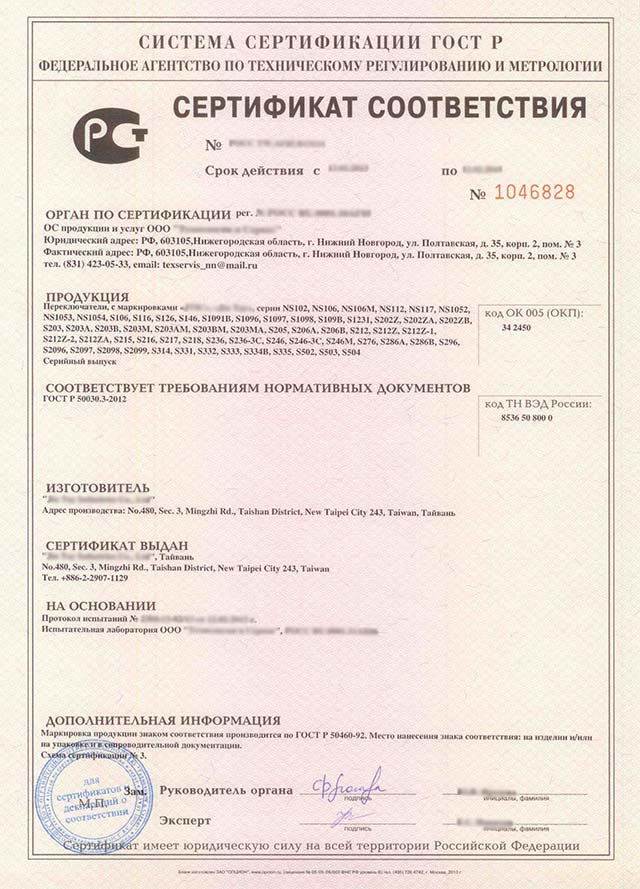 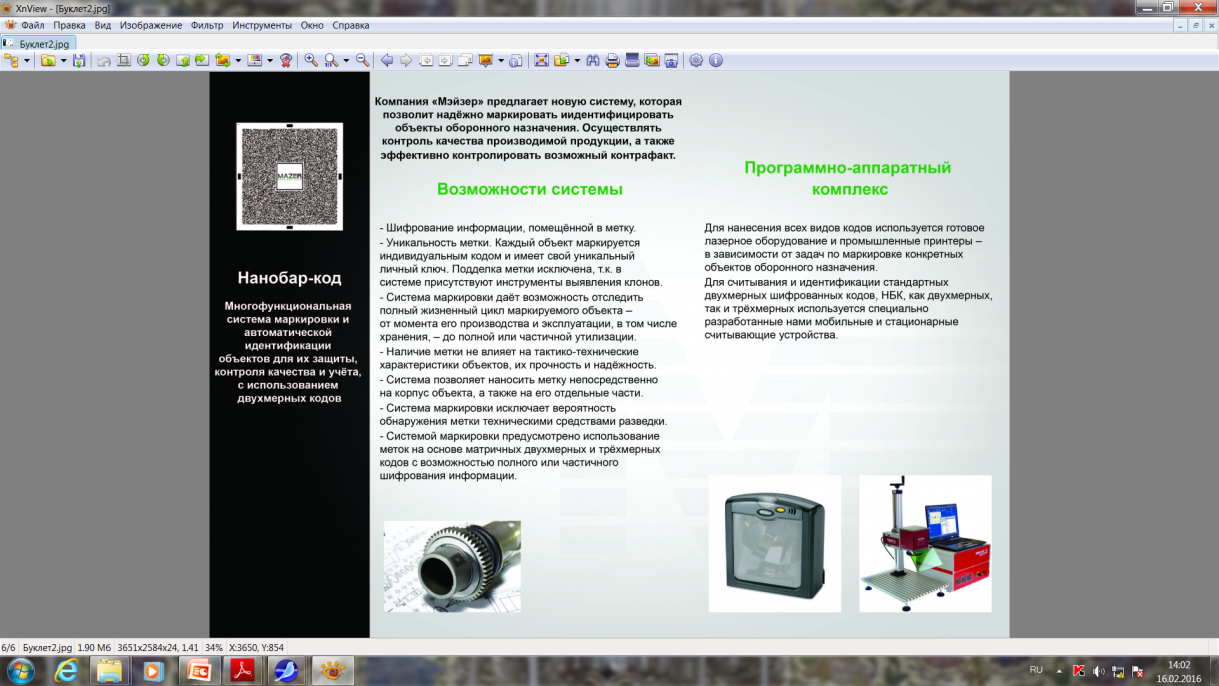 Преимущества нанобар-кода:
2. Возможность записывать в код любую цифровую информацию (аудио, видео, графику, фото)
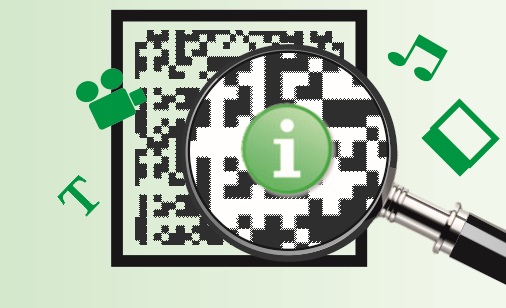 3. Возможность использования шифрования и электронной цифровой подписи
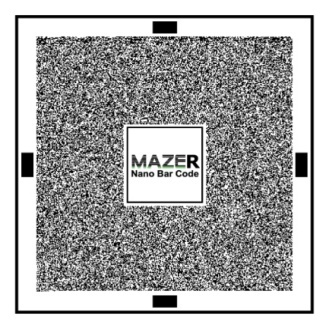 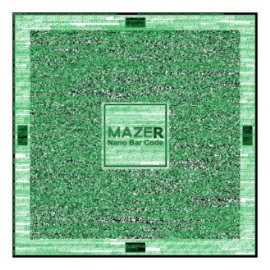 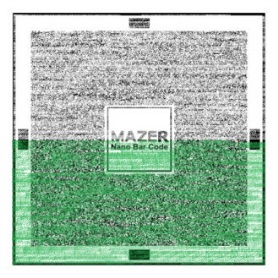 Часть кода 
нешифрованная
4. Возможность наносить код практически на любой материал (металл, стекло, бумага, картон, пластик и пр.).
Часть кода шифрованная,
 или с запросом ЭЦП
НБК можно наносить на специальную полимерную пленку, наклеиваемую на изделие и разрушаемую при попытке ее снятия.
Открытая метка
Закрытая метка
Комбинированная метка
Преимущества нанобар-кода:
5. Код универсален и может использоваться в любых системах защиты данных, проверки аутентичности, учета и контроля жизненного цикла продукции.
Может использоваться в качестве:

технического паспорта объекта, изделия; 

информационной карты продукции, предприятий и организаций;

уникальные методы шифрования и содержания ЭЦП позволяют коду работать в области закрытой информации, имеющей степень секретности;
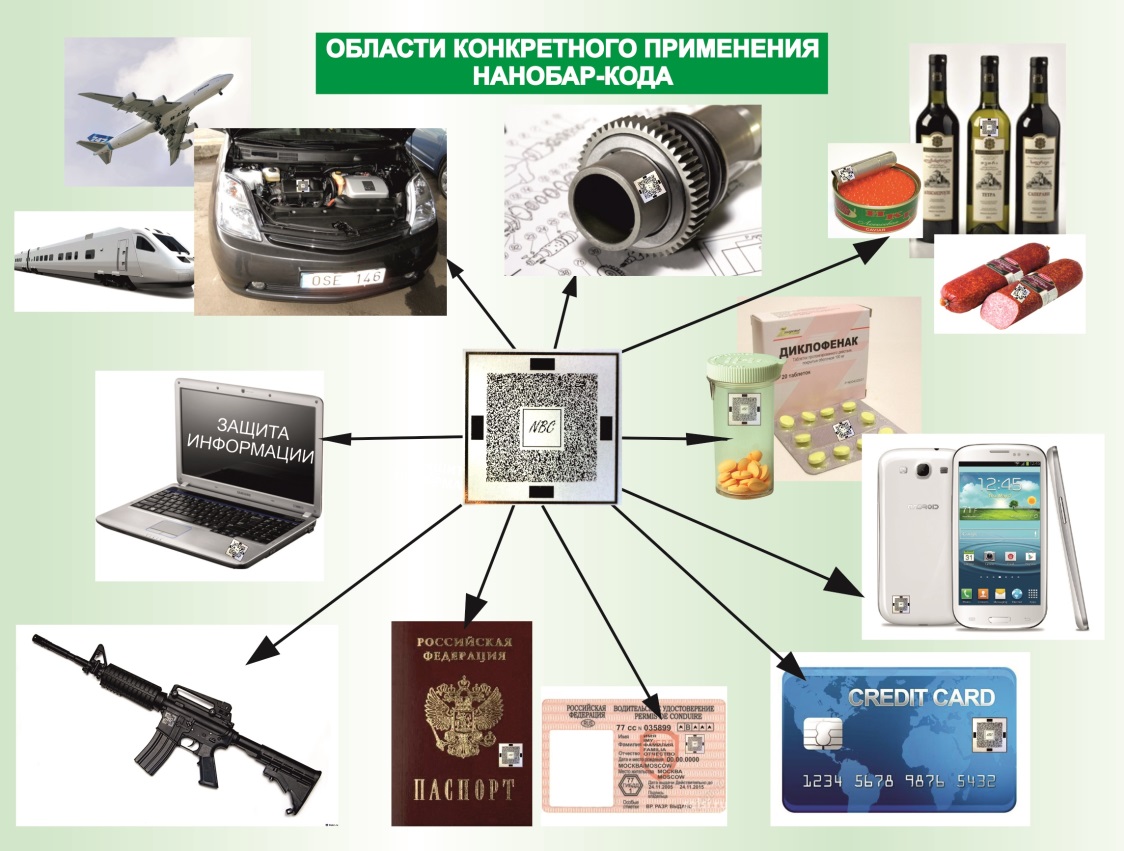 Учитывая все вышеперечисленные преимущества перед другими видами кодов,
 Нанобар-код может иметь огромную область применения.
Оборудование
Система представляет собой полностью автоматизированный комплекс, включающий в себя все необходимое оборудование: 

лазерное оборудование по нанесению кодов на различные материалы (металл, пластик, стекло), производственные принтеры (для нанесения на бумажные носители)

 мобильные приложения для сканирования кодов и специальные стационарные и мобильные сканеры;

ПО для формирования кодов, их учета, обновления и защиты, а также выдачу шифровальных ключей для криптографически защищенных двухмерных кодов.
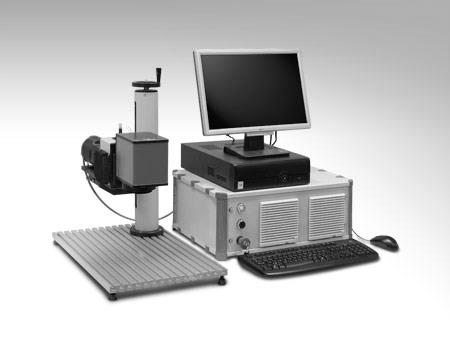 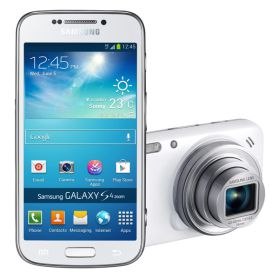 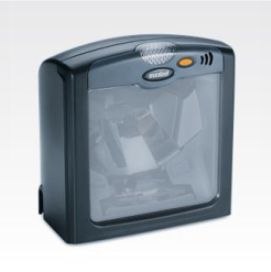 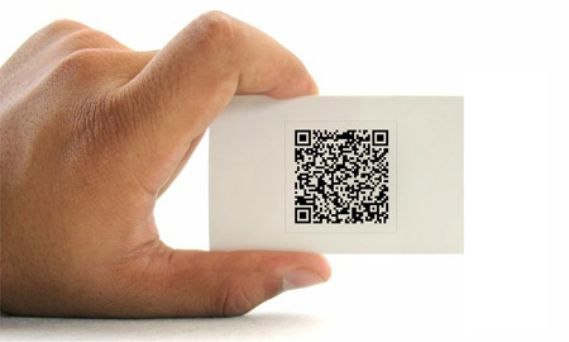 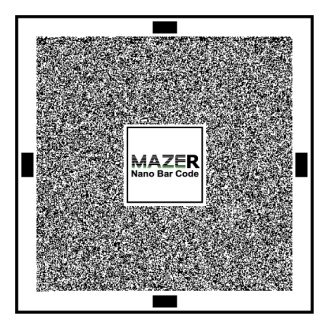 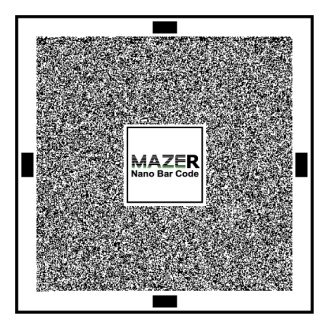 Пример общей схемы работы системы с Нанобар-кодом
Потребитель
1
Система MAZER с НБК
Производитель
Продукт
4
3
продажа
нанесение
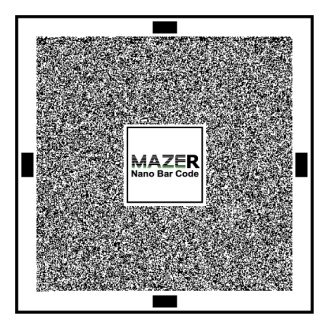 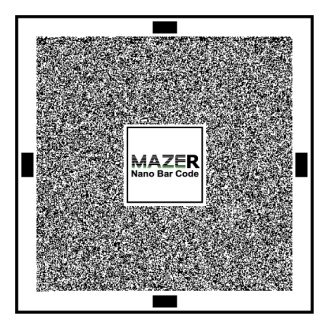 Подтверждение системой 
подлинности, 
проверка 
или продажа
2
активация
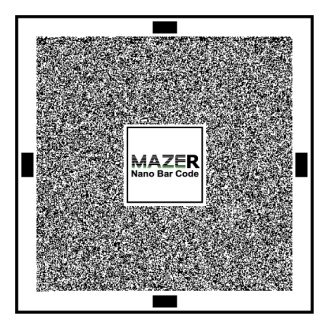 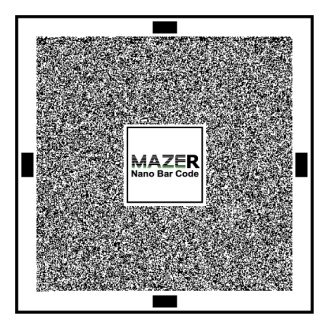 Копия с оригинала
Потребитель
1
Производитель контрафакта
Контрафактный продукт
3
2
Нанесение копии
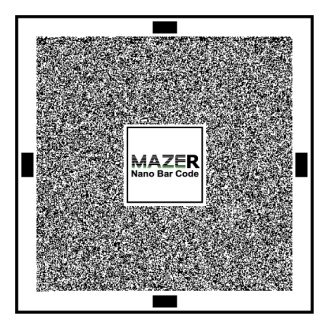 Отказ системы в идентификации
 подлинности
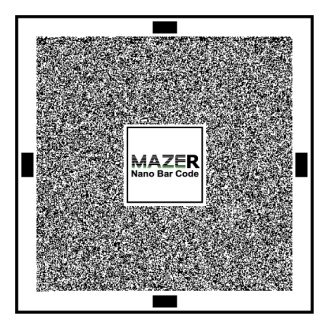 Нанобар-код может использоваться как на предприятии заказчика так и в качестве собственной адаптивной многофункциональной автоматизированной системы.
Будущее – перед Вами!
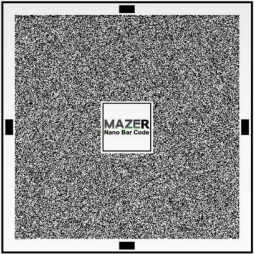 РАБОЧАЯ ГРУППА ПРОЕКТА
+ 7 812 998 85 77